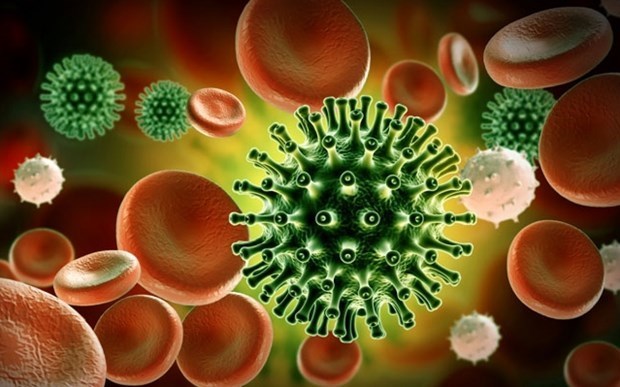 1. Vì sao giãn cách và đeo khẩu trang (Hình 22.1) lại có vai trò quan trọng trong phòng chống dịch viêm đường hô hấp cấp (COVID-19) do SAR-CoV-2 gây ra ?
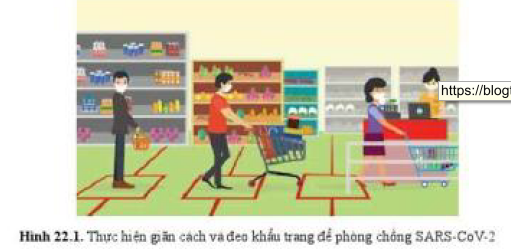 2. Giãn cách và đeo khẩu trang có phải là biện pháp cần thiết đối với tất cả các bệnh do virus không ? Vì sao?
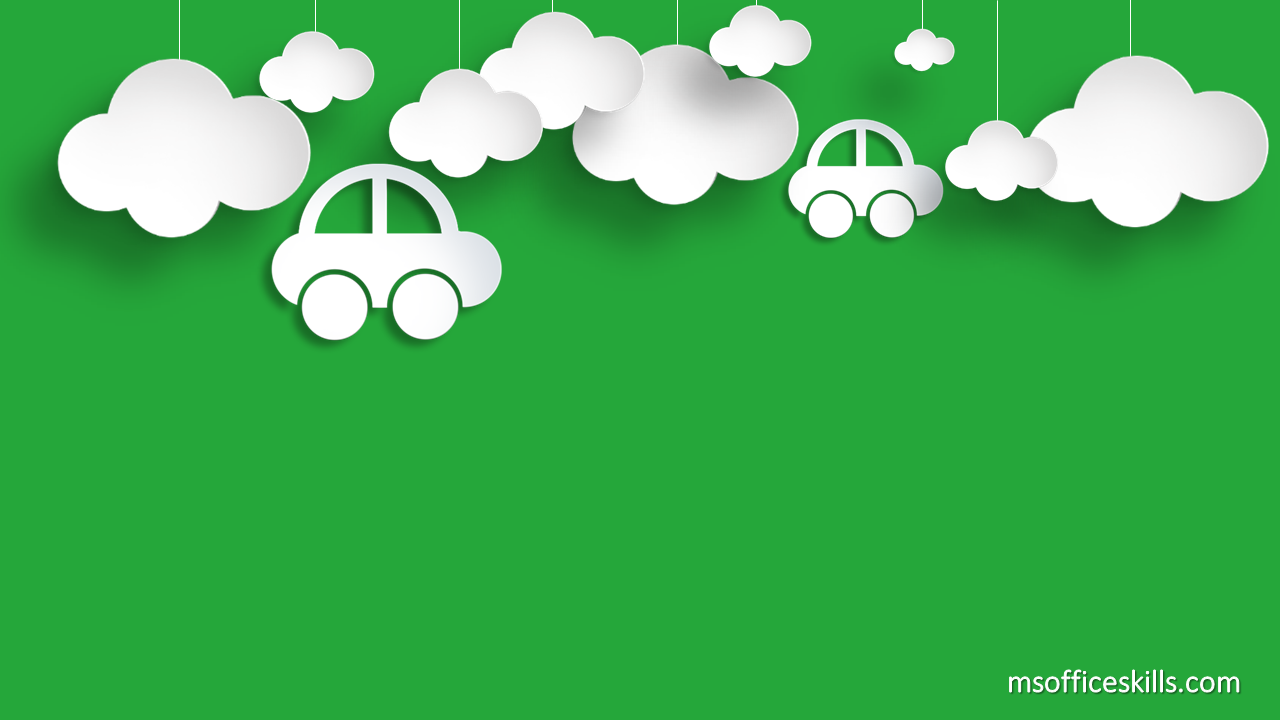 1. Giãn cách và đeo khẩu trang (Hình 22.1) lại có vai trò quan trọng trong phòng chống dịch viêm đường hô hấp cấp (COVID-19) do SAR-CoV-2 gây ra vì virus SAR-CoV-2 lây truyền chủ yếu thông qua đường hô hấp, do đó, việc giao tiếp không đeo khẩu trang và tiếp xúc gần là điều kiện thuận lợi khiến vi rút lây lan.
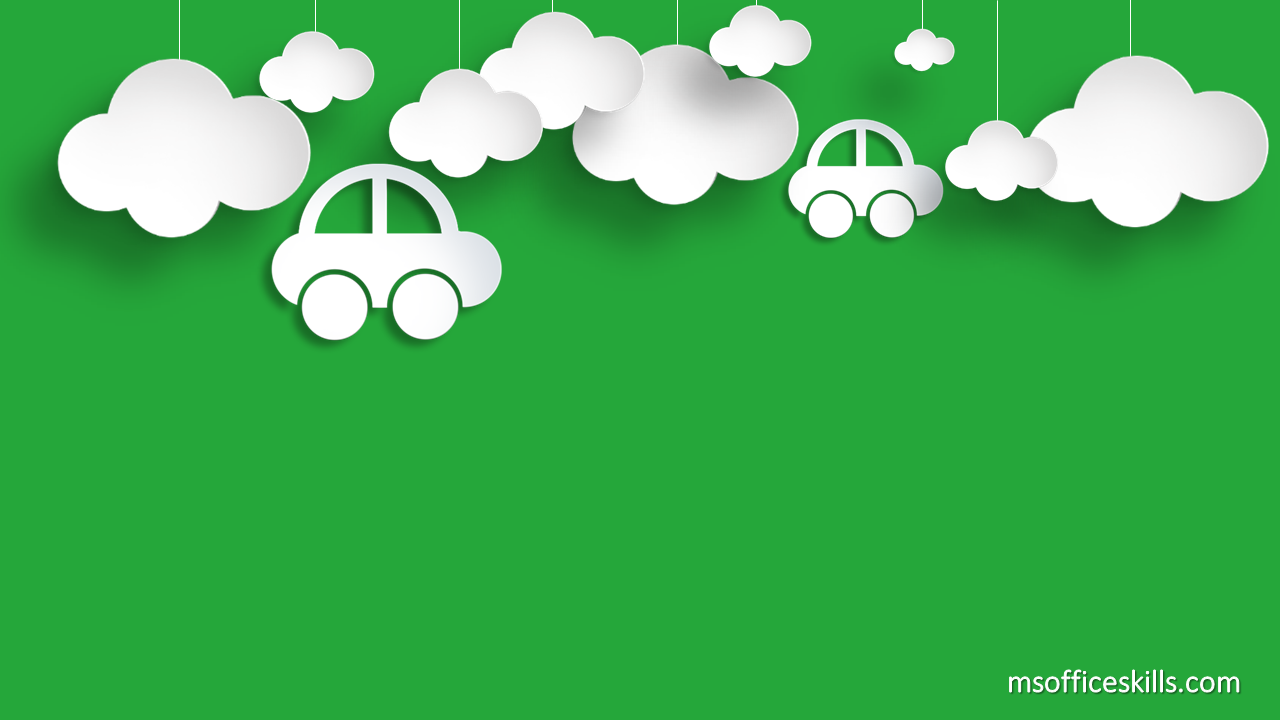 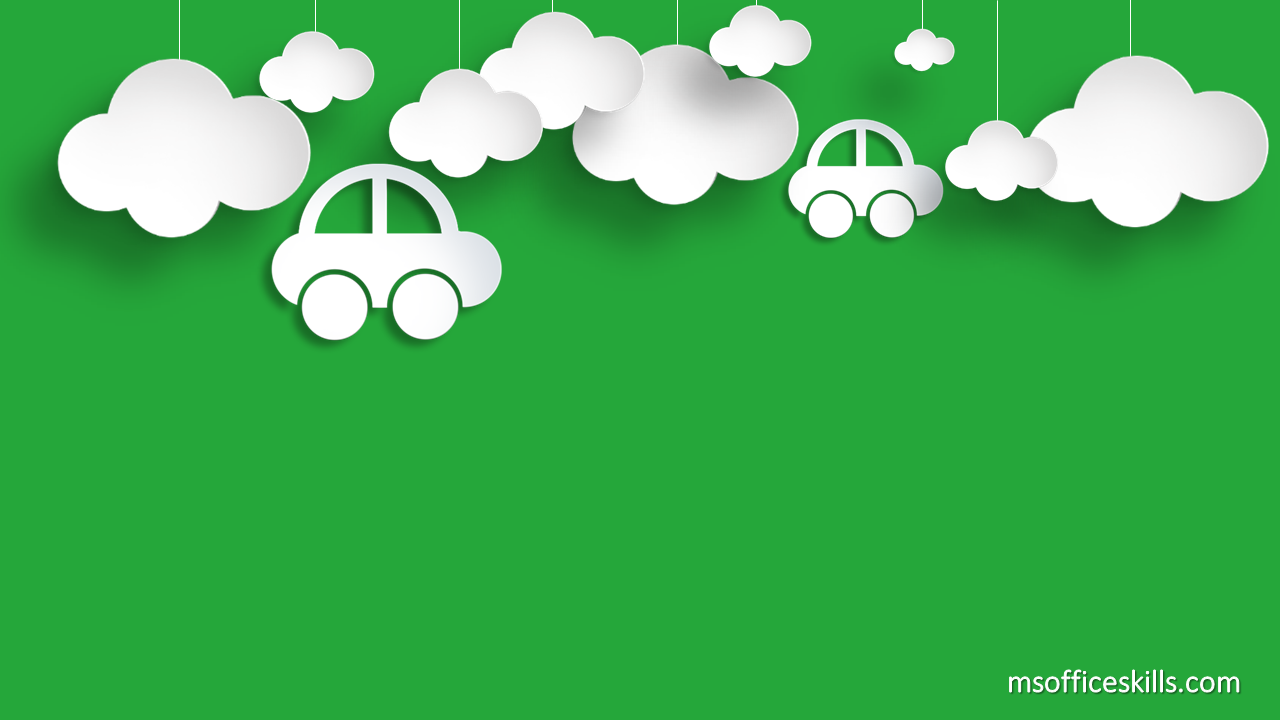 2. Giãn cách và đeo khẩu trang không phải là biện pháp cần thiết đối với tất cả các bệnh do virus vì phương thức lây truyền của các loại virus là không giống nhau: có virus lây qua đường hô hấp, có virus lây qua đường nước bọt, đường máu,...
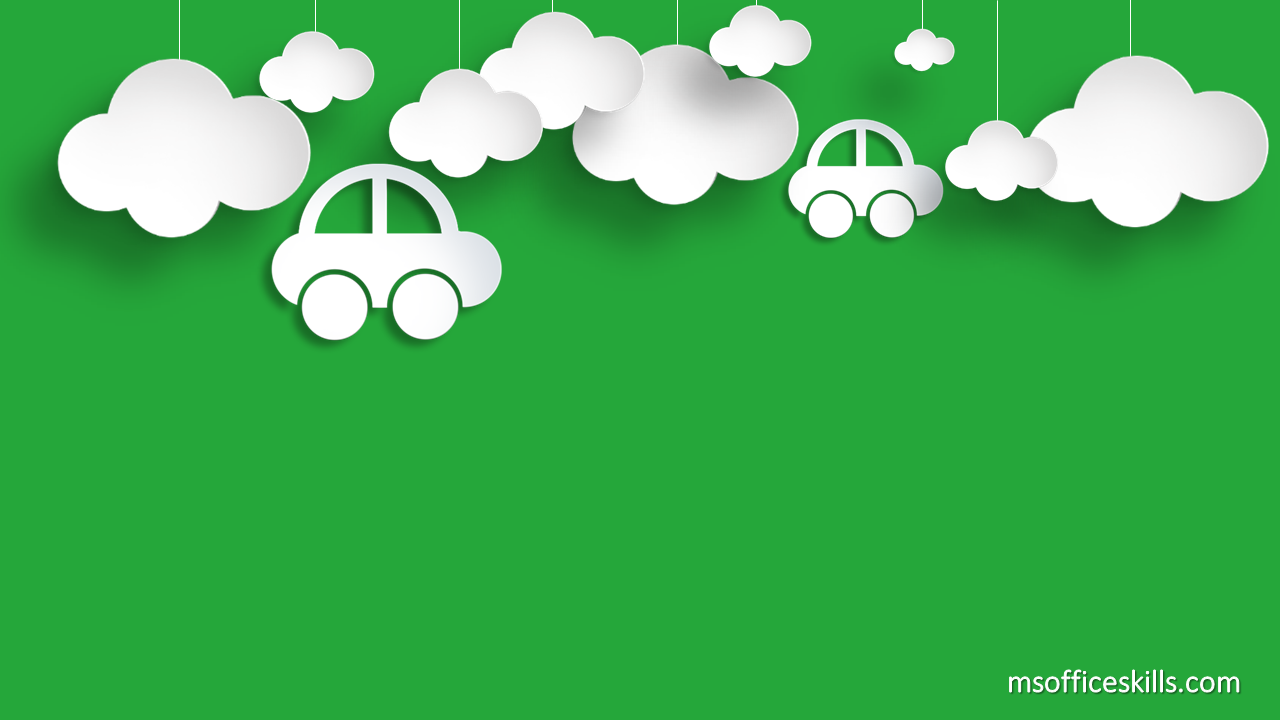 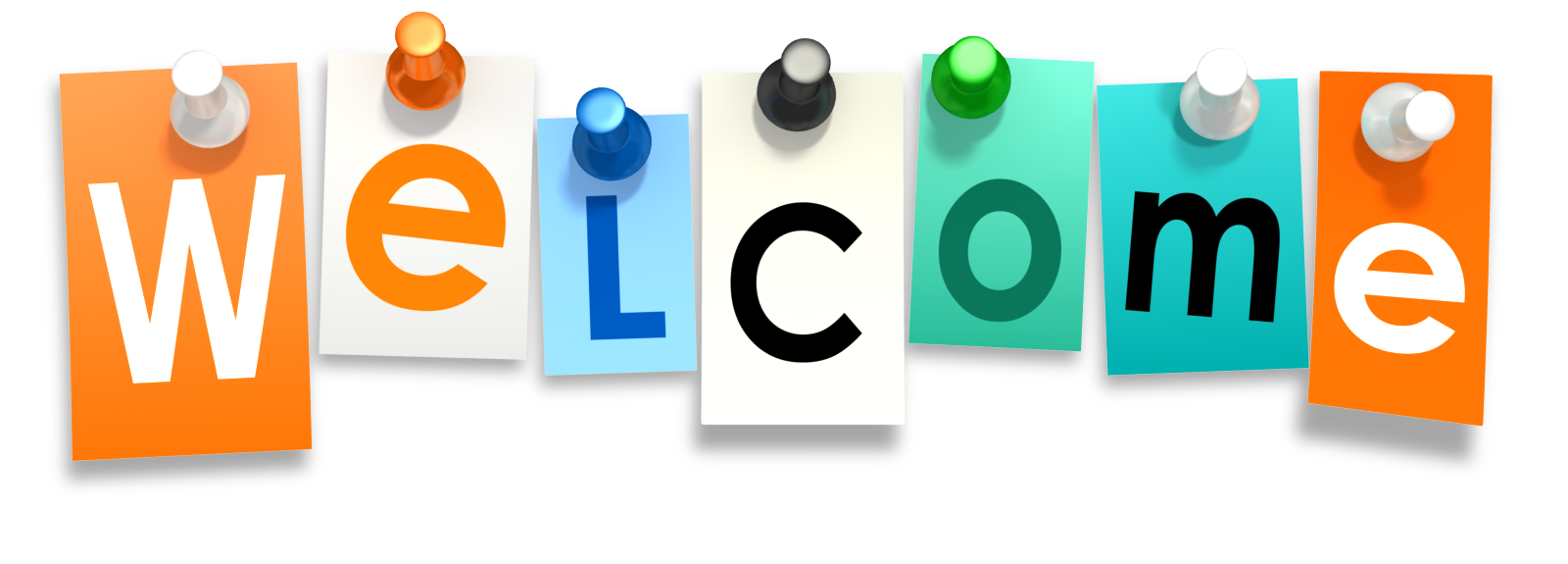 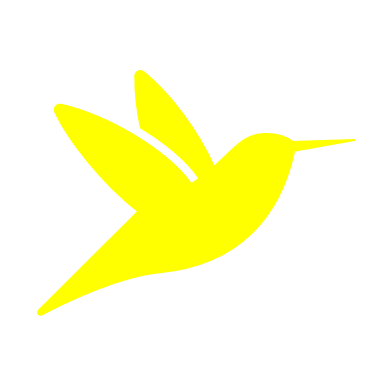 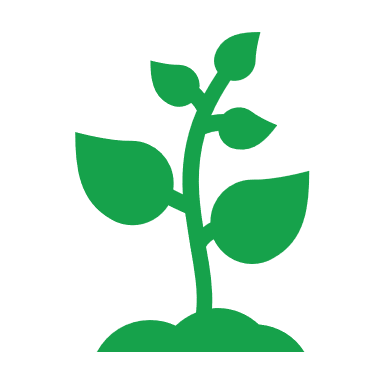 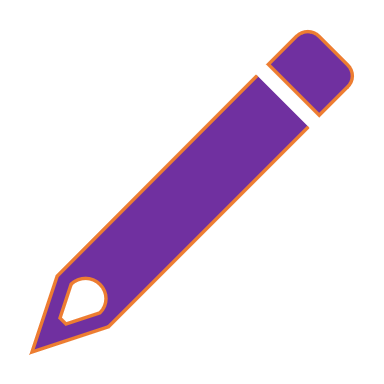 BÀI 22
PHƯƠNG THỨC LÂY TRUYỀN, CÁCH PHÒNG CHỐNG 
			       
                          VÀ ỨNG DỤNG CỦA ViRUS
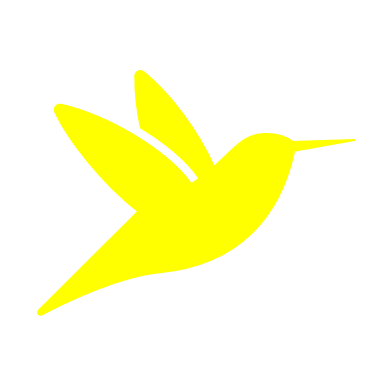 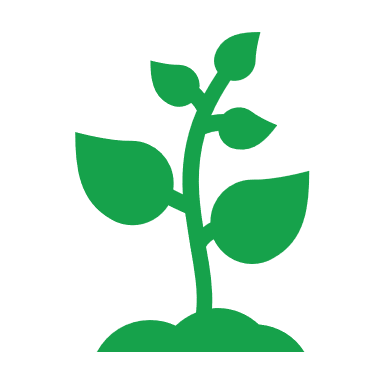 NỘI DUNG CHÍNH
PHƯƠNG THỨC LÂY TRUYỀN VÀ CÁCH PHÒNG, CHỐNG VIRUS GÂY BỆNH Ở THỰC VẬT
I
QUANG HỢP 
Ở THỰC VẬT
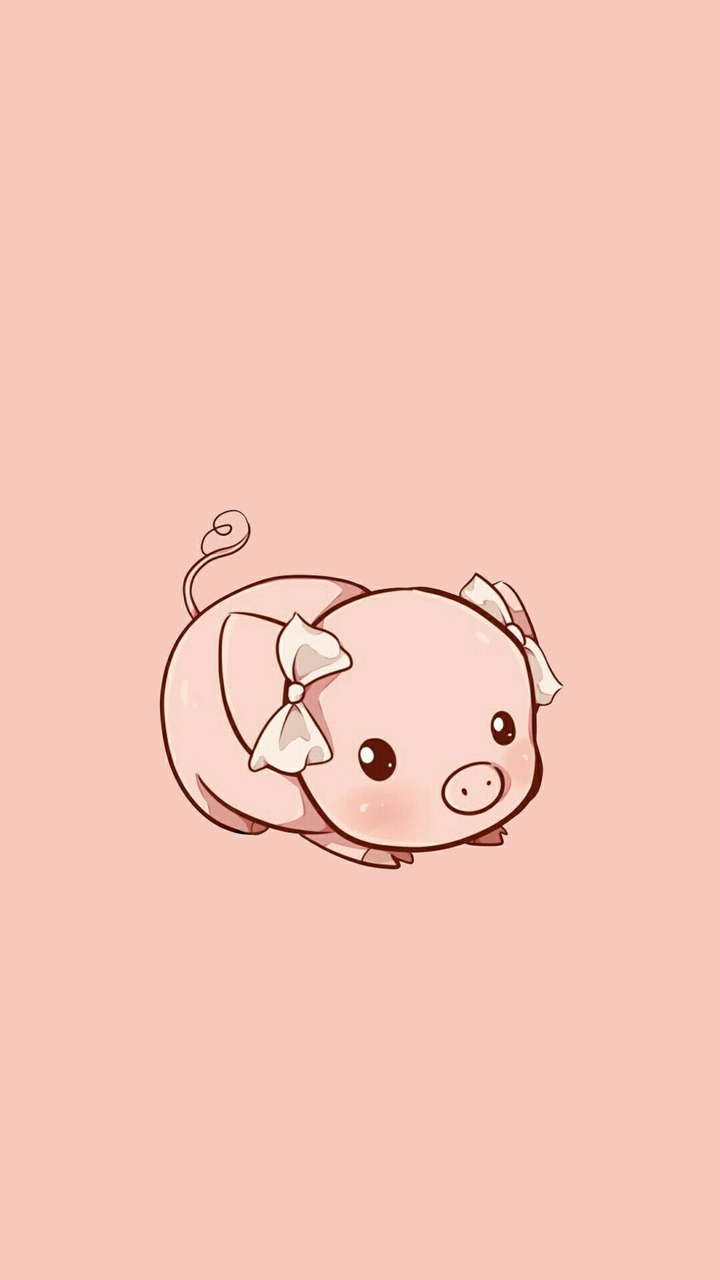 PHƯƠNG THỨC LÂY TRUYỀN VÀ CÁCH PHÒNG, CHỐNG VIRUS GÂY BỆNH Ở ĐỘNG VẬT
II
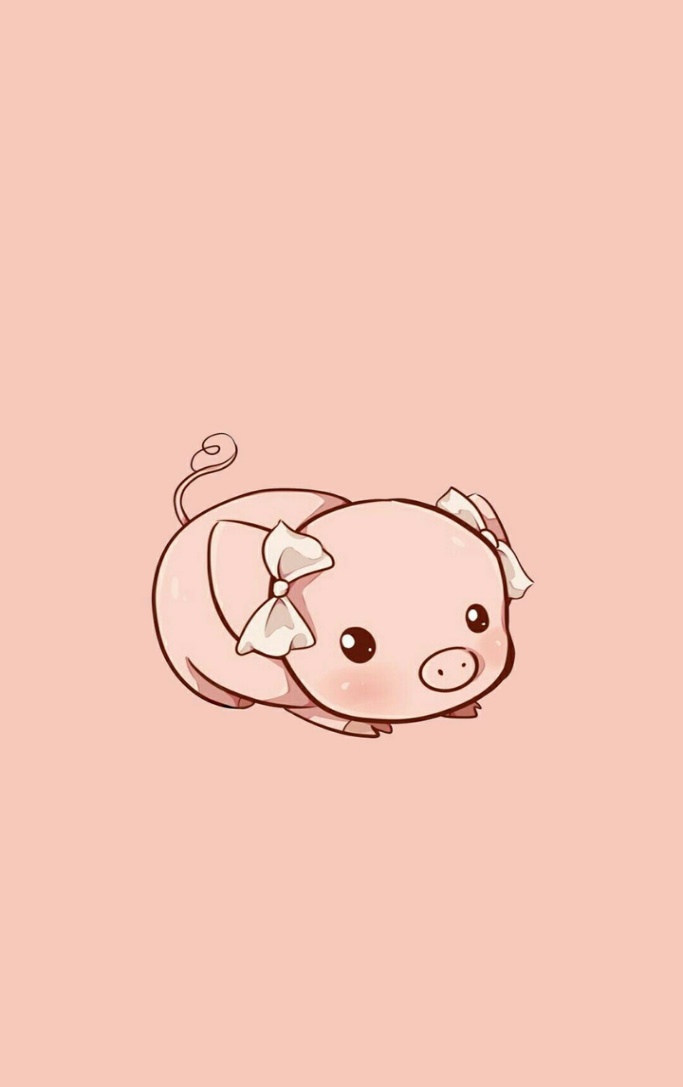 III
ỨNG DỤNG VIRUS
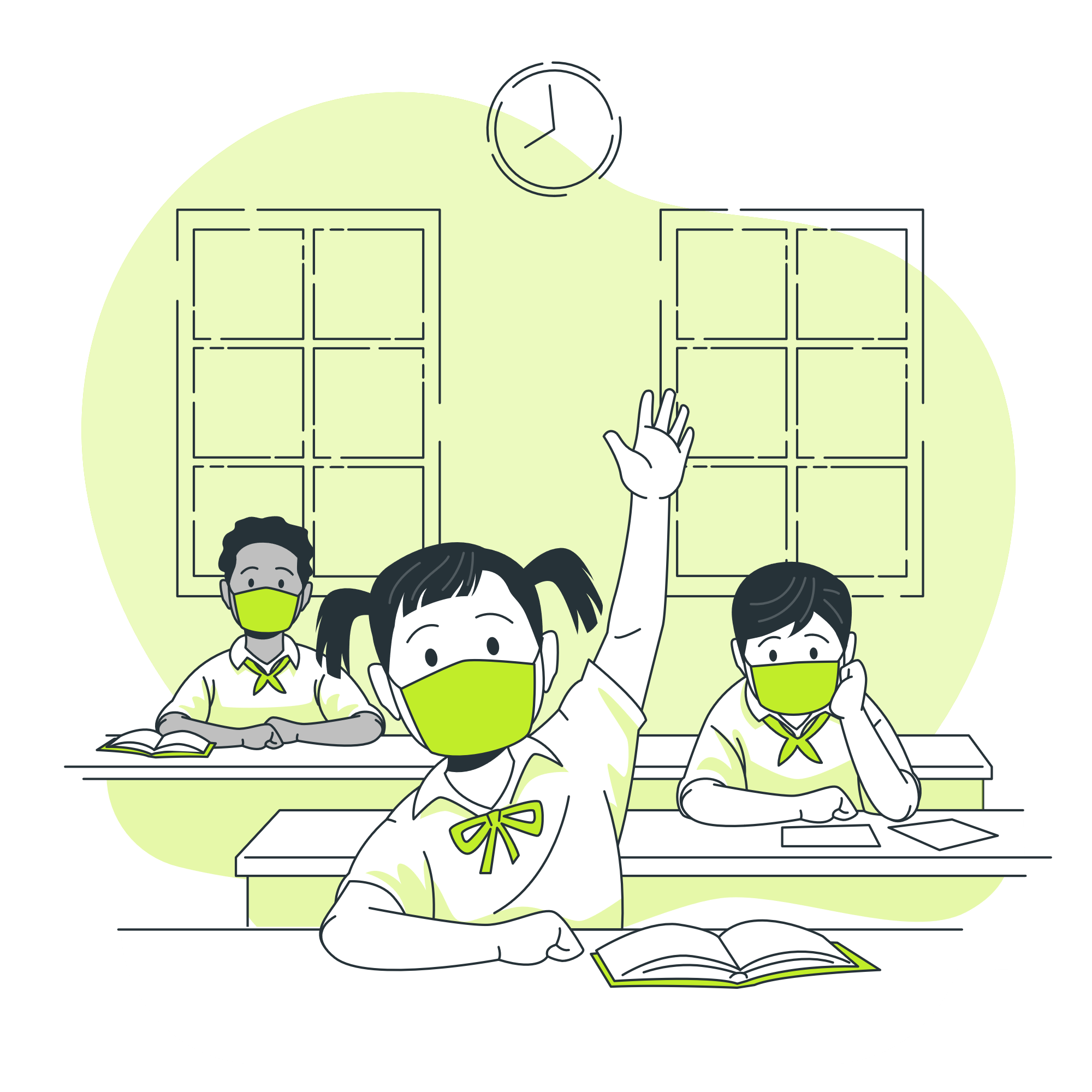 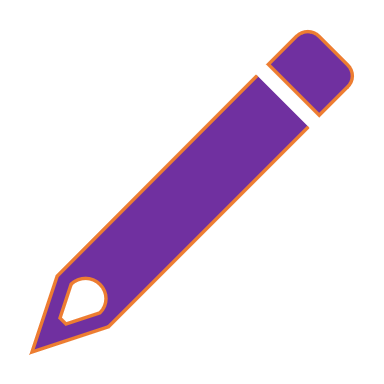 I. PHƯƠNG THỨC LÂY TRUYỀN VÀ CÁCH PHÒNG, CHỐNG VIRUS GÂY BỆNH Ở THỰC VẬT
CÁC NHÓM XEM VIDEO, QUAN SÁT HÌNH ẢNH VÀ HOÀN THÀNH PHT SỐ 1
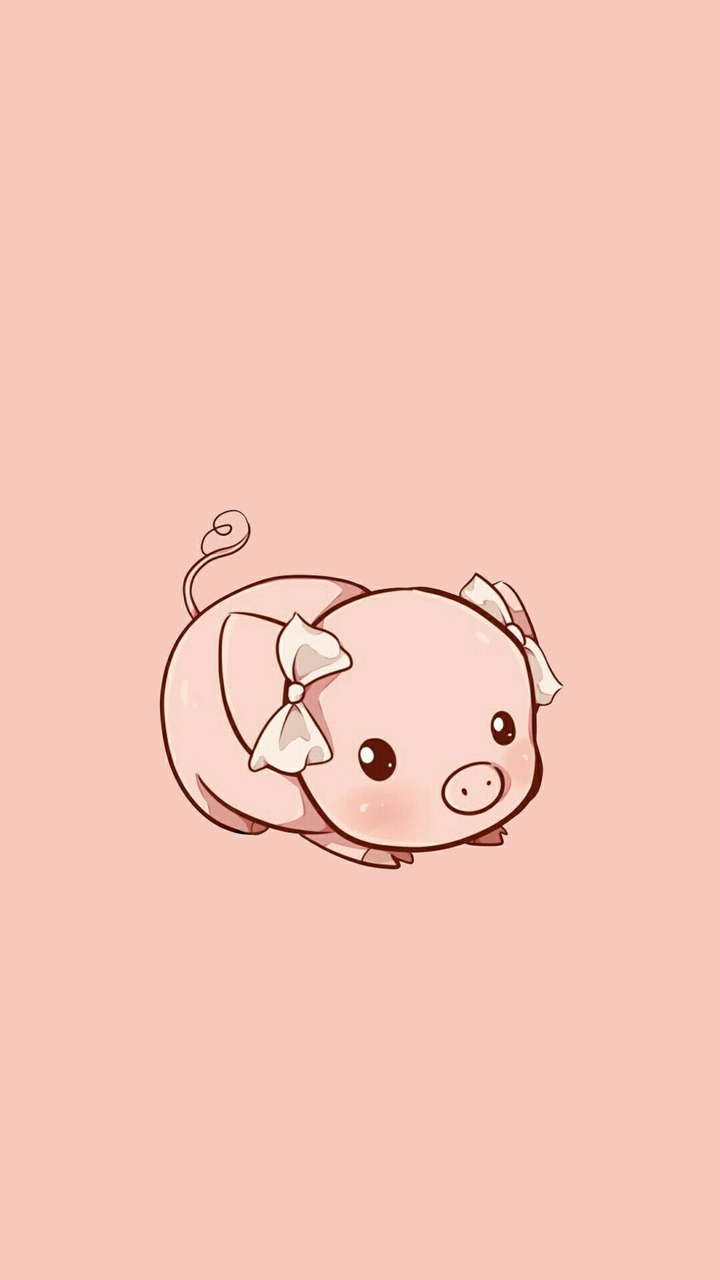 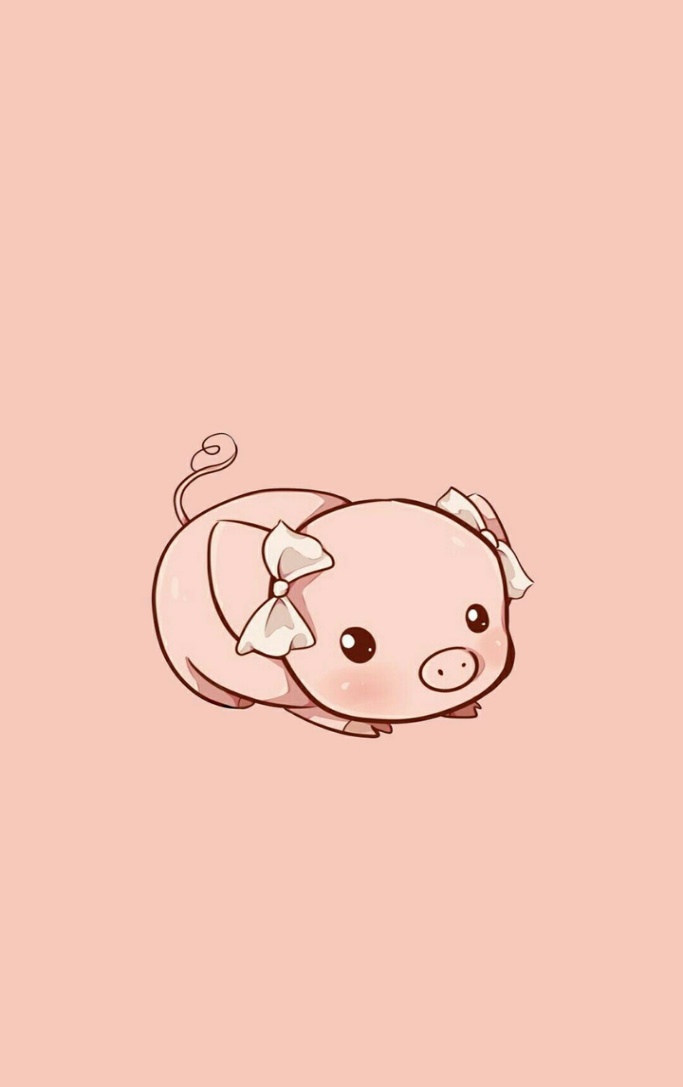 PHIẾU HỌC TẬP SỐ 1
ĐÁP ÁN PHIẾU HỌC TẬP SỐ 1
II. PHƯƠNG THỨC LÂY TRUYỀN VÀ CÁCH PHÒNG, CHỐNG VIRUS GÂY BỆNH Ở ĐỘNG VẬT
CHIA LỚP THÀNG 4 NHÓM CHUYÊN GIA VÀ THỰC HIỆN KĨ THUẬT MẢNH GHÉP
CÁC NHÓM QUAN SÁT HÌNH ẢNH VÀ NGHIÊN CỨU SGK, THẢO LUẬN NHÓM HOÀN THÀNH PHIẾU HỌC TẬP SỐ 2;3;4;5
II. PHƯƠNG THỨC LÂY TRUYỀN VÀ CÁCH PHÒNG, CHỐNG VIRUS GÂY BỆNH Ở ĐỘNG VẬT
PHTSỐ 2: Phương thức lây truyền virus gây bệnh ở động vật.
PHTSỐ 2: Phương thức lây truyền virus gây bệnh ở động vật.
PHIẾU HỌC TẬP SỐ 3: Cách phòng, chống bệnh do virus
ĐÁP ÁN PHT SỐ 3
PHIẾU HỌC TẬP SỐ 4: Các biến chủng ở virus
Câu hỏi thảo luận: Vì sao chúng ta thường gặp khó khăn trong việc chế tạo vaccine phòng virus cúm?
ĐÁP ÁN PHT SỐ 4
Chúng ta thường gặp khó khăn trong việc chế tạo vaccine phòng virus cúm vì vật chất di truyền của virus cúm đơn giản, dễ biến đổi tạo nhiều chủng khác nhau nên chúng có khả năng lẩn tránh hệ miễn dịch và kháng thuốc rất nhanh.
III. ỨNG DỤNG VIRUS
1. Kể tên một số ứng dụng của virus trong y học; trong nông nghiệp và sản xuất thuốc trừ sâu sinh học?
2. Mô tả quy trình sản xuất và sử dụng vaccine vector phòng SART- CoV- 2? Quy trình  sản xuất vaccine vector phòng SART- CoV- 2 có thể sử dụng để sản xuất vaccine phòng virus khác được không?
LUYỆN TẬP
1. Trình bày phương thức lây truyền bệnh AIDS do virus HIV ở người và cách phòng chống?
2. Kể tên một số thành tựu ứng dụng virus trong sản xuất chế phẩm sinh học, trong y học và nông nghiệp, sản xuất thuốc trừ sâu từ virus.
3. Bản chất của vaccine là gì? Mô tả quy trình sản xuất vaccine vector phòng SART- CoV- 2
VẬN DỤNG
Em hãy Thực hiện dự án điều tra một số bệnh do virus gây ra ở địa phương (viết bài tiểu luận báo cáo thống kê)(Theo mẫu). Báo cáo vào tiết học tiếp theo.
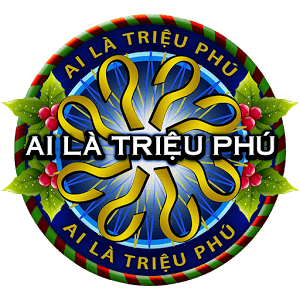 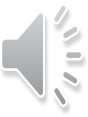 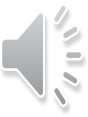 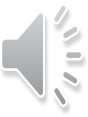 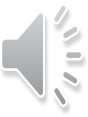 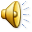 TÓM TẮT BÀI HỌC
PHƯƠNG THỨC LÂY TRUYỀN VÀ CÁCH PHÒNG, CHỐNG VIRUS GÂY BỆNH Ở THỰC VẬT
I
QUANG HỢP 
Ở THỰC VẬT
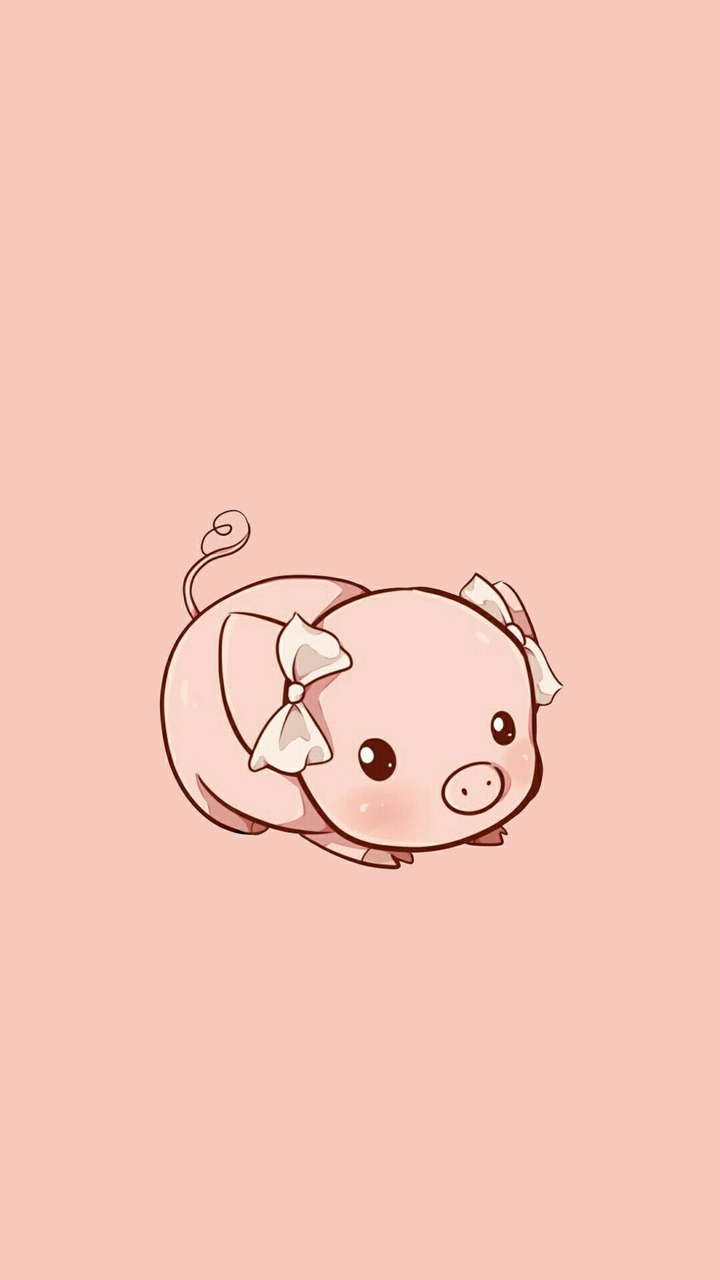 PHƯƠNG THỨC LÂY TRUYỀN VÀ CÁCH PHÒNG, CHỐNG VIRUS GÂY BỆNH Ở ĐỘNG VẬT
II
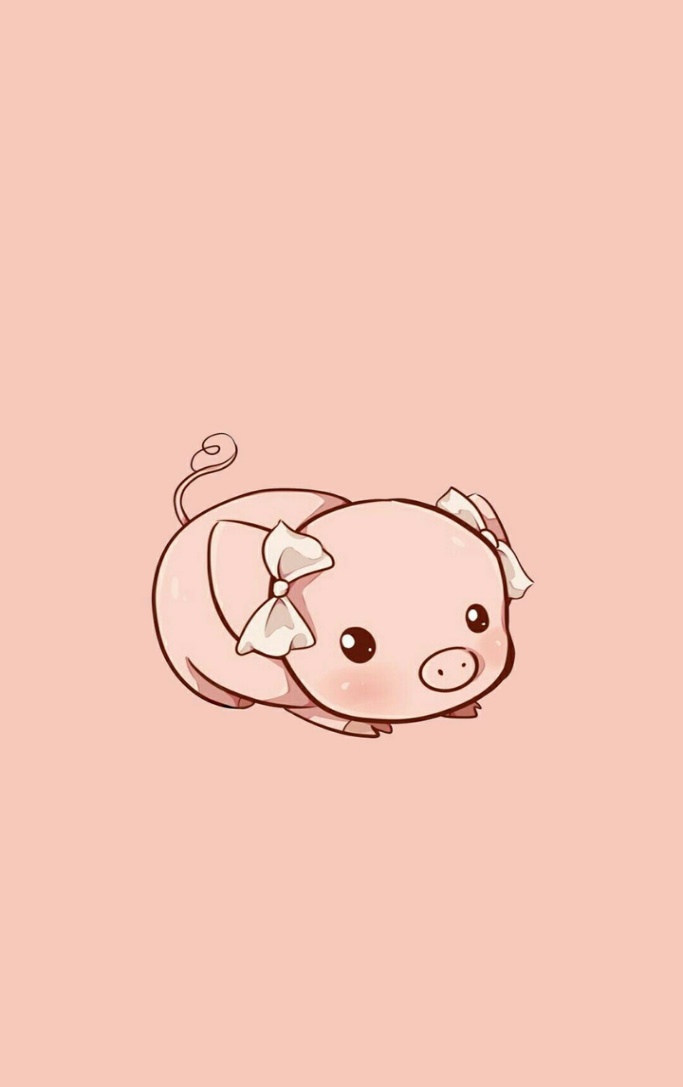 III
ỨNG DỤNG VIRUS
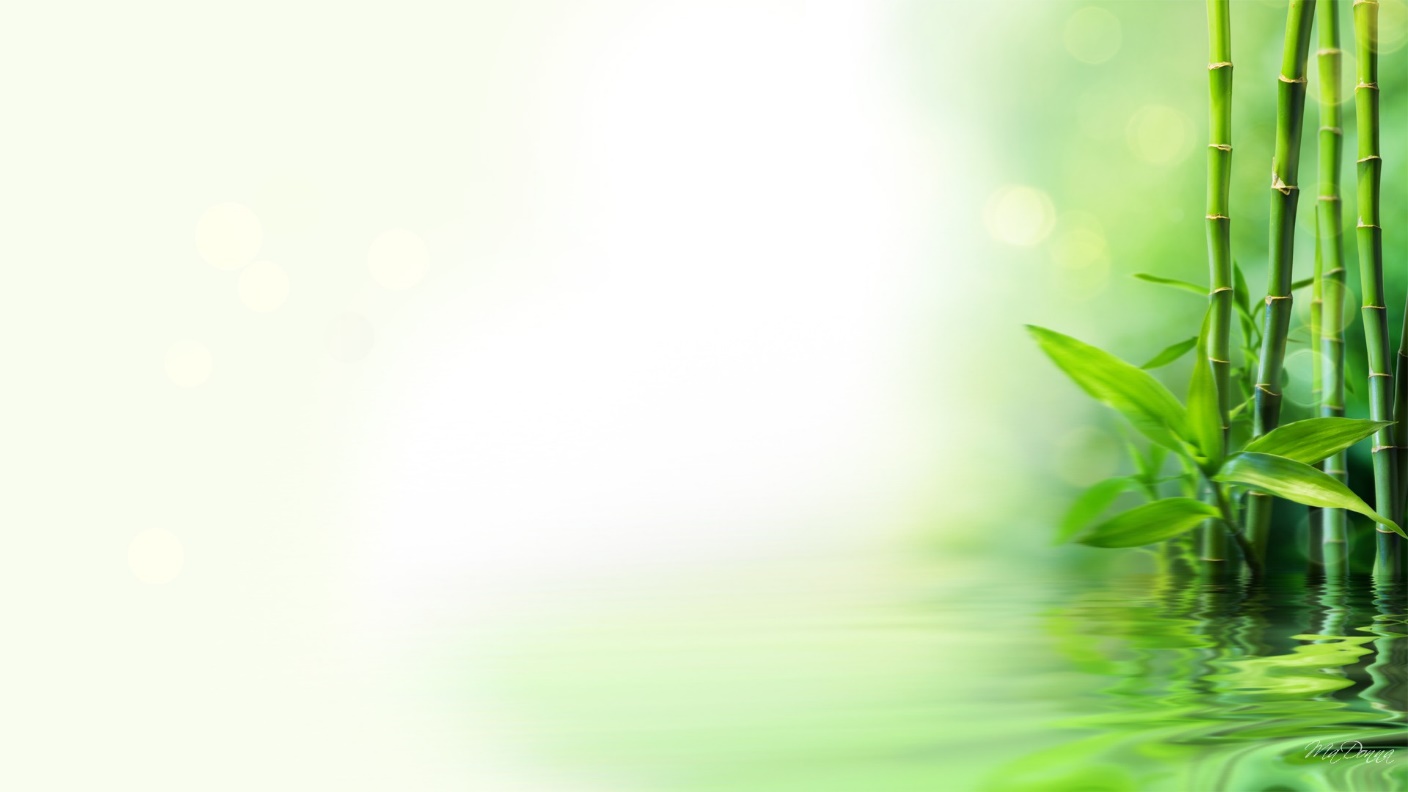 CẢM ƠN QUÝ THẦY CÔ VÀ CÁC EM ĐÃ CHÚ Ý LẮNG NGHE
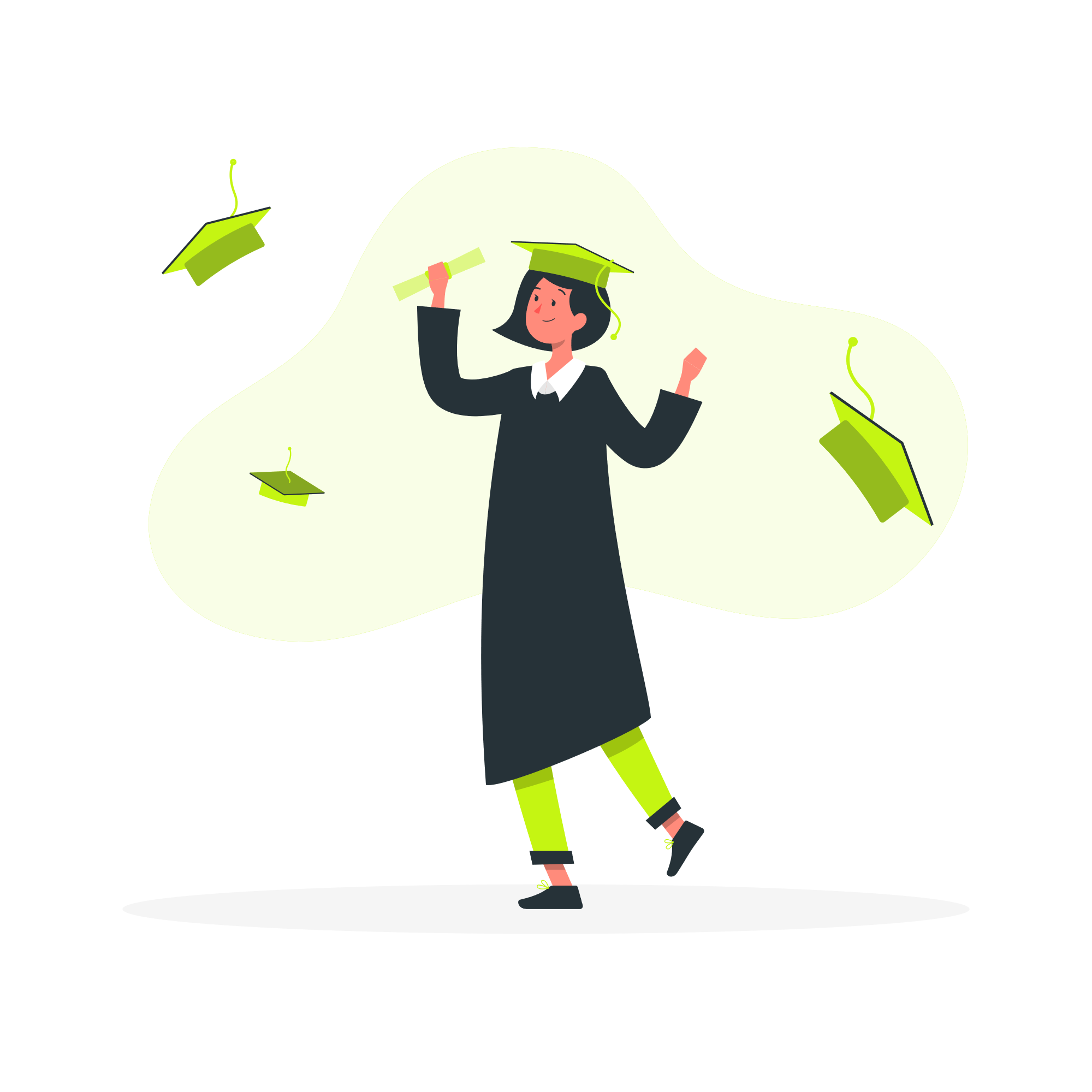 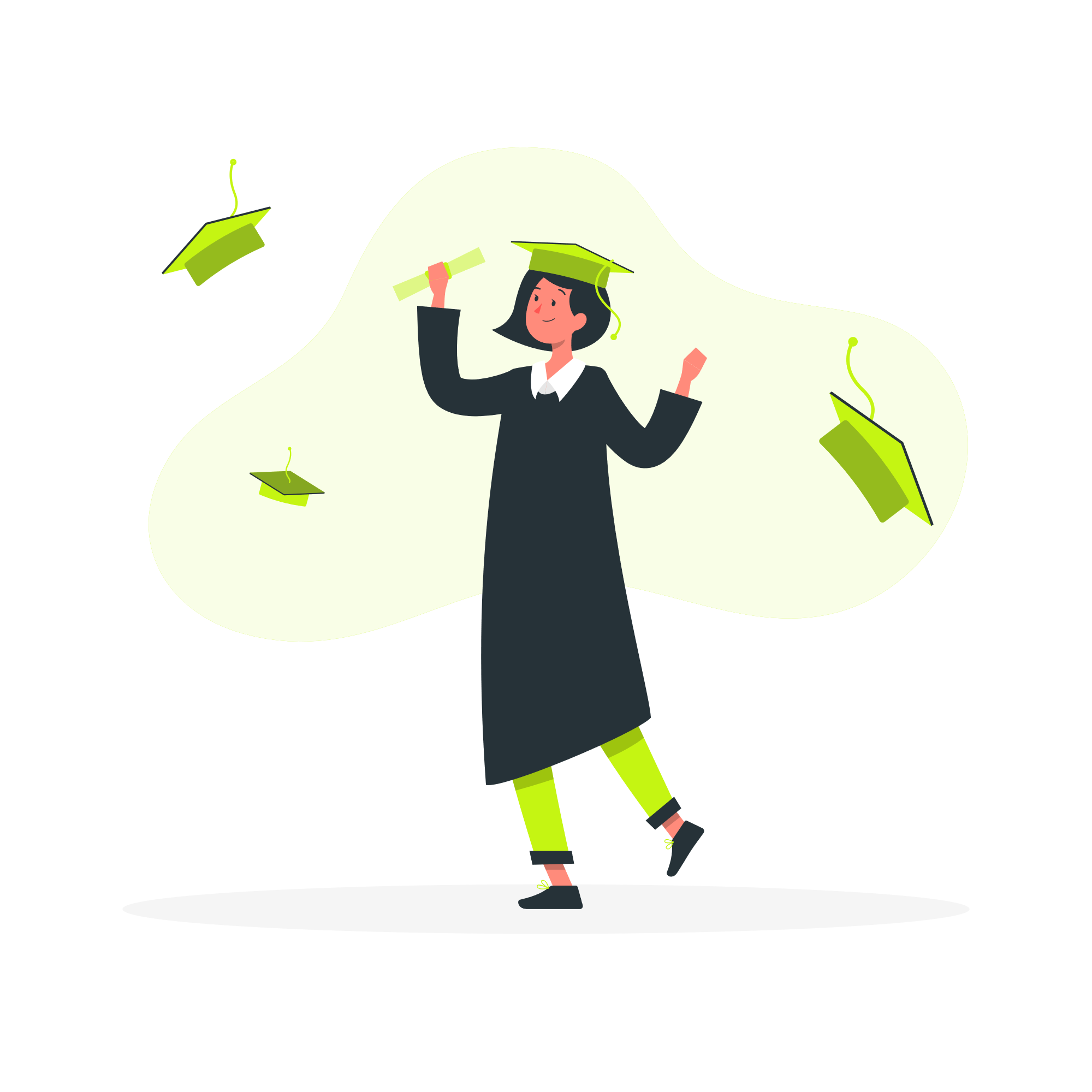